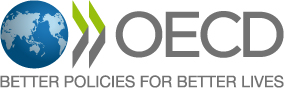 Проведенный ОЭСР анализ бюджета Болгариипредварительная оценка
Юнгмин Пак
Старший аналитик отдела бюджетирования и государственных расходов Дирекции по вопросам государственного управления ОЭСР 

Минск, Беларусь, 5 июля 2019 г.
[Speaker Notes: 1 - hello]
Контекст (1): неуклонный экономический рост
Source: Eurostat database of  June 2019.
2
Context (2): устойчивый сектор государственных финансов
Баланс бюджета расширенного правительства
(% of GDP)
Source: Eurostat database of  June 2019.
3
Цели проведённого ОЭСР обследования бюджета
Получить объяснение реформ, проведенных за период после предыдущего анализа бюджета (2009 г.)
    
Оценить связь с 10 рекомендациями ОЭСР по управлению бюджетом

Выявить приоритетные направления для дальнейших реформ
4
Предварительная оценка
5
Закон о государственных финансах (2013 г.)
Значение
Основной закон о бюджете, регламентирующий общую структуру государственных финансов * 
      * с учетом поправок, внесённых в 2015, 2016, и 2017 гг.
Ответственная бюджетная политика в соответствии с ЕС

Основное содержание 
Укрепление среднесрочной структуры и прогнозирования бюджета в соответствии с европейской системой счетов 2010 г.
Строгие бюджетные правила (долг, сбалансированность бюджета и расходов)
Социальное, медицинское страхование, муниципальные бюджеты с соответствии с государственным бюджетом 
Устойчивое внедрение формата программного бюджетирования
Усиление прозрачности и подотчетности бюджета за счет мониторинга и отчетности
6
Принципы ОЭСР в области управления бюджетом
увязывание со среднесрочными стратегическими планами и приоритетами
Оценка эффективности и цена-качество
Разработка бюджета в рамках целей бюджета
Партисипаторное Инклюзивное и реалистичное обсуждение
Качество, принципиальность и независимость аудита
Прозрачность, открытость и доступность
Эффективное исполнение бюджета
Бюджетные риски и устойчивость
Принципы учета капитальных затрат
Комплексный бюджетный учет
Performance, Evaluation & VFM
7
Предварительная оценка
Разработка бюджета в рамках целей бюджета
Основные изменения/прогресс
Бюджетные правила – основа государственной приверженности проведению контр-циклической устойчивой бюджетной политики
Бюджетные цели строго выполняются Советом министров 
Среднесрочные прогнозы реалистичны и ответственны
Рекомендации
Улучшить связи между среднесрочными стратегическими планами и бюджетом, чтобы «потолки» по расходам были менее индикативными
Усилить связь между Минфином и другими центральными государственными ведомствами по стратегическому планированию
Принять законопроект о стратегическом планировании для обеспечения неуклонного прогресса
увязывание со среднесрочными стратегическими планами и приоритетами
Performance, Evaluation & VFM
Предварительная оценка
Основные изменения/прогресс
БОР широко используется *
          * направления политики, программы, показатели эффективности и пр..
Минфин выступил с инициативой по анализу и определению приоритетных показателей в ключевых отраслях 
Минфин приступил к проекту анализа расходов совместно со Всемирным банком 
Минфин разработал процедуру анализа расходов на основе руководства Всемирного банка по государственным расходам

Рекомендации
Улучшить связи между информацией об эффективности и бюджетным процессом (реприоритизация ресурсов)
Внедрить программу проведения анализа расходов
Transparency, openness & accessibility
Оценка эффективности и цена-качество
Performance, Evaluation & VFM
Предварительная оценка
Основные изменения/прогресс
Независимый Совет по бюджету основан в 2016 г.
Совет по бюджету – «опорный орган» бюджетной политики, обеспечивающий качество бюджетного процесса
Национальная служба аудита  - уполномоченный орган по финансовой подотчетности

Рекомендации 
Усилить роль парламента в бюджетном процессе 
Совету по бюджету необходимо обеспечить достаточно ресурсов и своевременный доступ к информации и бюджетному плану
Национальной службе аудита следует провести проверку на предмет соотношения «цена-качества» в части эффективности управления государственными средствами
Качество, принципиальность и независимость аудита
Партисипаторное Инклюзивное и реалистичное обсуждение
Performance, Evaluation & VFM
Предварительная оценка
Основные изменения/прогресс
Учет капитальных затрат увязан с общей бюджетной политикой правительства 
Постановление утверждено советом министров в 2015 г., сформулированы принципы утверждения капитальных инвестиций
Рекомендации
Принять стандартную методологию по управлению государственными инвестициями для проведения оценки затрат и выгод и сравнения между отраслями
Повысить институциональный потенциала в части оценке, закупок и управления крупными проектами 
Уделять больше внимания мониторингу и отчетности на этапе оценки
Принципы учета капитальных затрат
Performance, Evaluation & VFM
Предварительная оценка
Основные изменения/прогресс
Административная, экономическая и функциональная классификация номенклатуры бюджета
Ежемесячная отчётность в течение года и уточненная информация о начислениях для отчётности на конец года 
Рекомендации
Разработать консолидированную финансовую отчетность на основе модифицированных начислений для государственного сектора и рассмотреть возможность полного перехода на метод учета на основе начислений
Создать качественный механизм страхования для стандартов учета (независимые стандарты или консультативный совет)
Предоставлять больше информации о трансфертах в отчетности о ежемесячном исполнении бюджета 
Изучить возможность получения официального одобрения парламентом в случае значительных изменений в ходе исполнения бюджета (между стратегическими направлениями)
Эффективное исполнение бюджета
Комплексный бюджетный учет
12
http://www.oecd.org/gov/budgeting/
13